Simulating Interactions AmongMultiple Characters
Hubert P. H. Shum
School of InformaticsUniversity of Edinburgh
1
Dense Interaction Among Characters
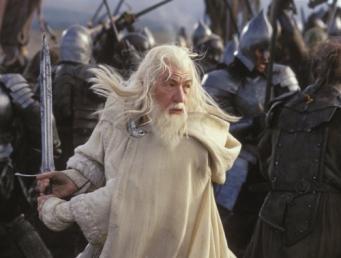 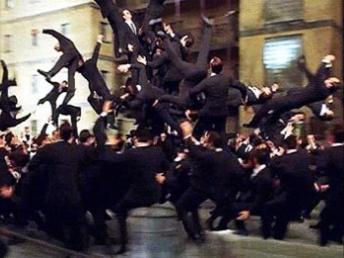 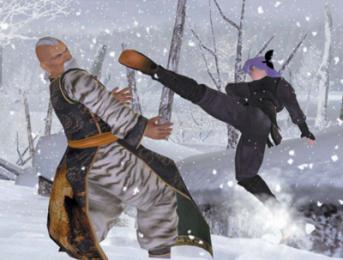 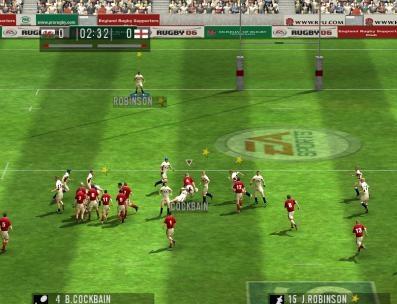 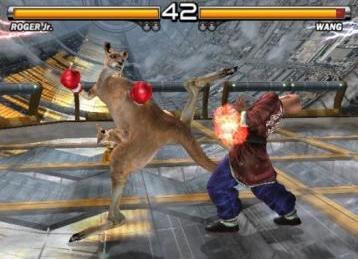 2
In This Thesis…
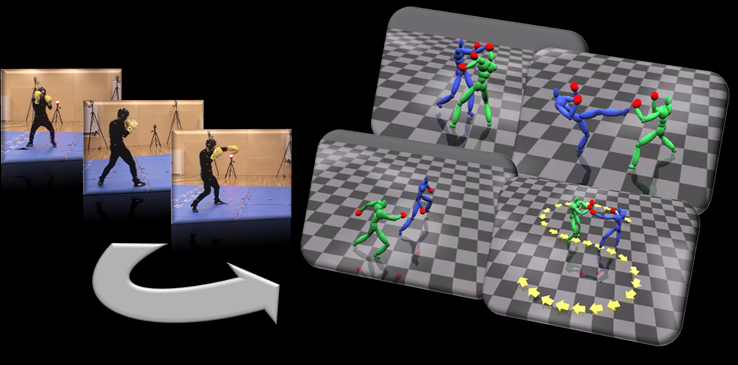 Simulate interactions from singly captured motions
Precompute interactions for real-time applications
Simulate interactions for a crowd
3
Game Tree Expansion
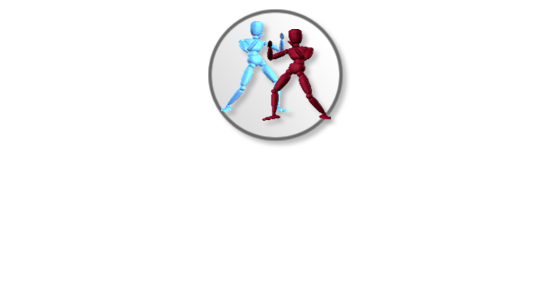 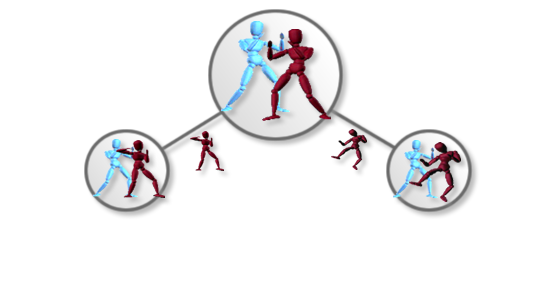 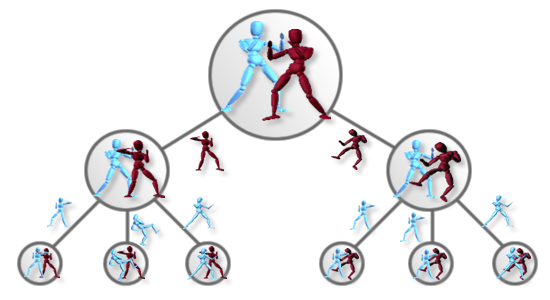 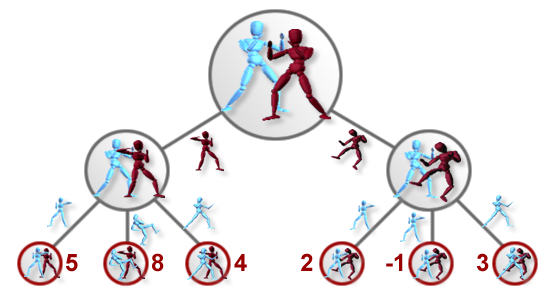 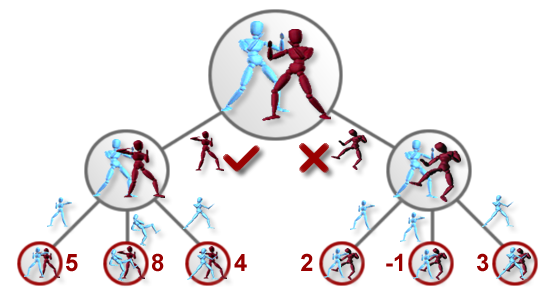 4
Multi-Modal Characters byTemporal Tree Expansion
5
Contributions
Propose a method to simulate dense interactions of intelligent characters 
Use game theory such as tree expansion
Propose a multi-modal approach to enable the characters competing while cooperatively achieving common goals
6
Sampling State Space
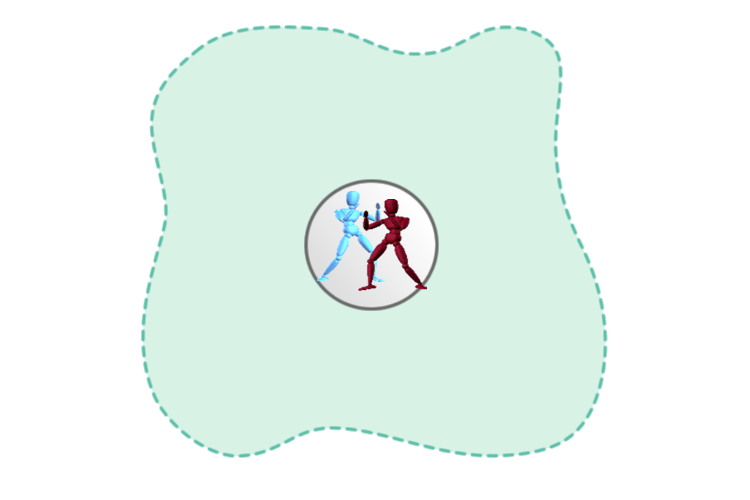 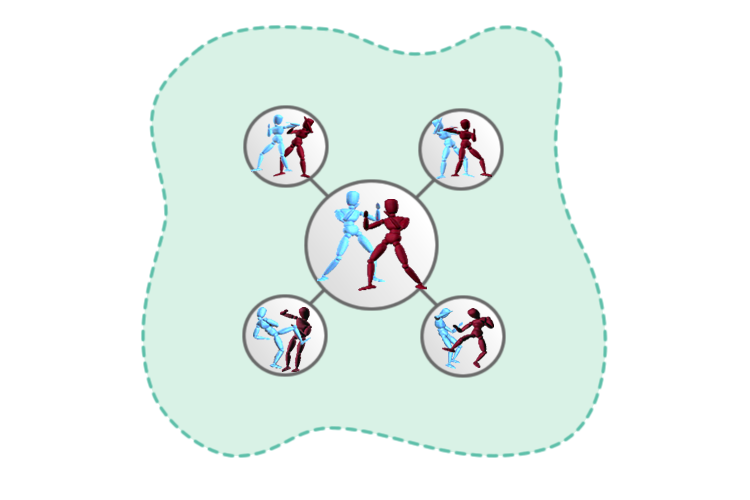 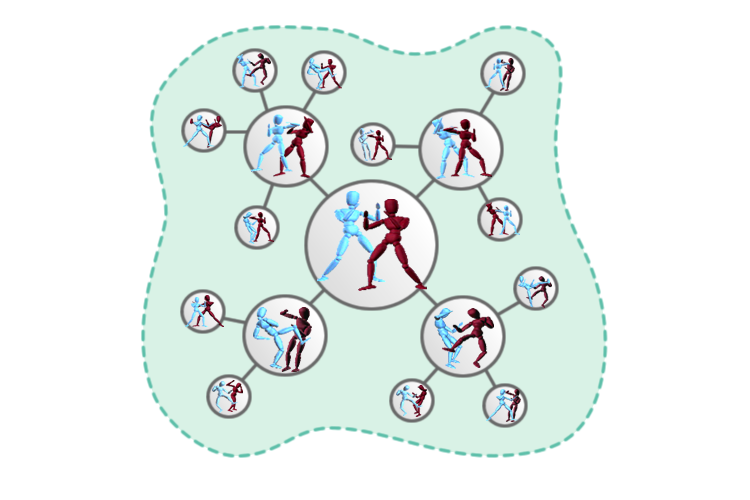 7
Interaction Graph
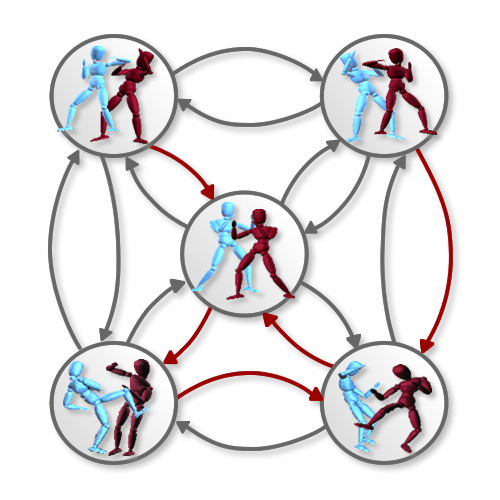 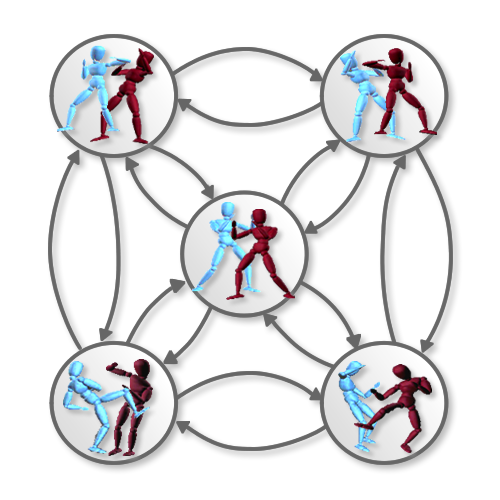 8
Real-time Interaction byInteraction Graph
9
Contributions
Propose an off-policy learning approach to sample a huge state space
Using criteria that favor states with good connectivity and more interactions
Propose a finite state machine called Interaction Graph to precompute the optimal actions for a character
Apply for both collaborate and competitive interactions
10
Temporal Concatenation
11
Spatial Concatenation
12
Crowd Interactions byInteraction Patches
13
Contributions
Propose a method to synthesize realistic interactions and stored as a connectable patch format
Precompute interactions between two characters for a short duration
Propose an algorithm to synthesize a large-scale scene where the characters interact with each other
Spatio-temporally concatenate Interaction Patches
14
Conclusions
Temporal Tree Expansion
Create multi-modal characters to complete with each other while following cooperative objectives
Interaction Graph
Precompute interactions and create characters that can act at real-time
Interaction Patches
Precompute interactions as a connectable patch format and create crowd interactions
15
The End
Thanks
16